Wie man digitale Schulungsinhalte über eine digitale Schulungsplattform bereitstellt
Partner: IWS
Ziele und Zielsetzungen
Am Ende dieses Moduls werden Sie in der Lage sein:
Übersicht
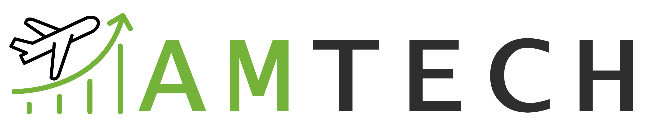 Überblick über verschiedene digitale Plattformen, die für die Durchführung von Online-Schulungen genutzt werden können.

Entwicklung von Fähigkeiten und Kenntnissen im Umgang mit digitalen Plattformen zur Gestaltung und Durchführung effektiver und ansprechender Schulungsprogramme.

Verstehen, wie man digitale Plattformen nutzt, um interaktive Lernerfahrungen zu schaffen, die Engagement und aktives Lernen fördern.

Verbesserung der Entwicklung effektiver Online-Schulungsinhalte, die den Bedürfnissen der Lernenden entsprechen.

Lernen, wie man verschiedene Arten von digitalen Inhalten in Online-Schulungsprogramme einbindet, um eine dynamischere und ansprechendere Lernerfahrung zu schaffen.
Neue Fähigkeiten
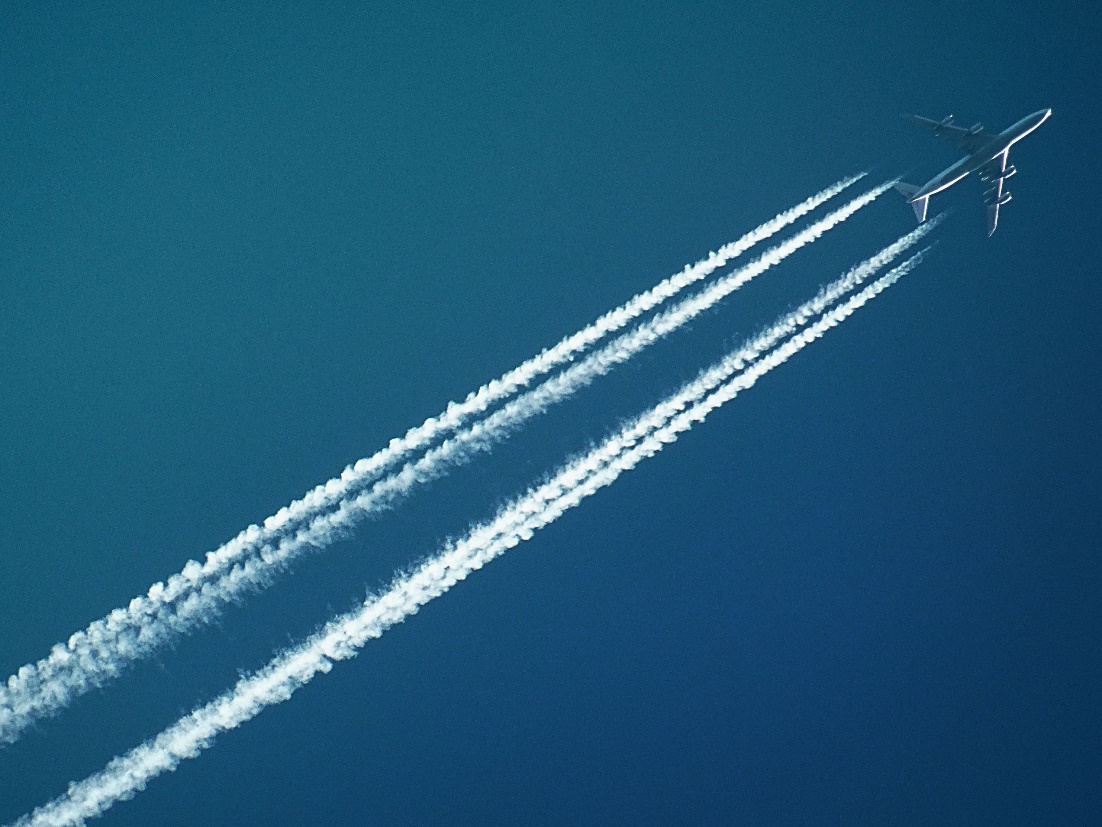 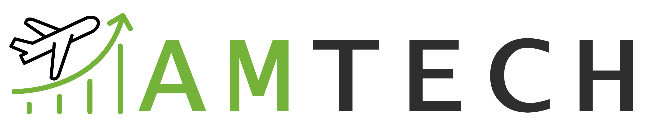 Inhalte erstellen
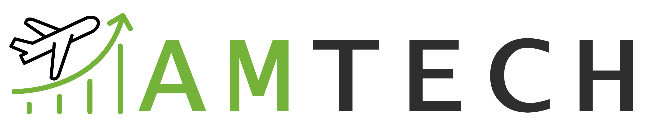 Wirksame Ausbildung
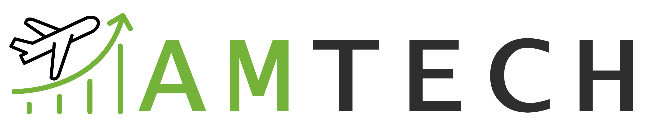 Arten von Inhalten
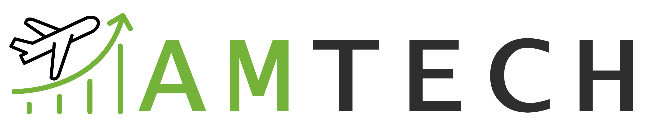 Index
Einheit 1: Wie unterrichtet man virtuellen Unterricht auf einer Lernplattform?
Abschnitt 1.1: Einführung in die Bereitstellung digitaler Inhalte durch digitale E-Learning-Plattformen
Abschnitt 1.2: Verstehen Sie den vollen Funktionsumfang Ihrer Lernplattform
Abschnitt 1.3: Berücksichtigung der Größe virtueller Klassen
Abschnitt 1.4: Selbstbewusst sein, direkt in die Webcam schauen, lächeln und interagieren

Einheit 2: Überblick über digitale Plattformen und ihre Rolle bei der Bereitstellung von Inhalten
Abschnitt 2.1: Warum nutzen Sie eine digitale Plattform?
Abschnitt 2.2: Wer ist Ihre Zielgruppe und was ist das Problem, das Sie für diese Zielgruppe lösen wollen?
Abschnitt 2.3: Wie wollen Sie den Inhalt Ihrem Zielpublikum präsentieren?
Abschnitt 2.4: Wie viel sollten Sie für eine digitale Lernplattform bezahlen?
Abschnitt 2.5: Kostenlose E-Learning-Plattformen: einige Beispiele
Abschnitt 2.6: Was soll eine digitale Lernplattform bieten?

Einheit 3: Arten von digitalen Inhalten und ihre Merkmale
Abschnitt 3.1: Einleitung
Abschnitt 3.2: Arten von digitalen Inhalten
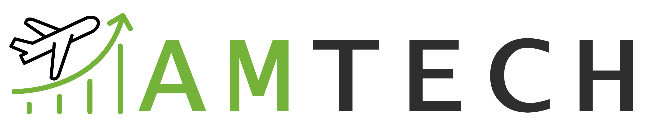 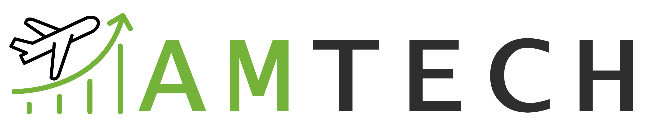 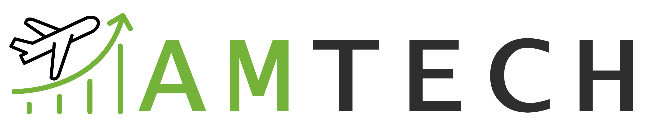 1. Einheit 1: Wie unterrichtet man virtuelle Klassen auf einer Lernplattform?
Abschnitt 1.1: Einführung in die Bereitstellung digitaler Inhalte durch digitale E-Learning-Plattformen
Die Nachfrage nach virtuellem Unterricht wird immer größer und wird aufgrund der zahlreichen Vorteile in Bezug auf Bequemlichkeit, Zeitplanung und Logistik, die sie bieten, weiter zunehmen. 

Digitale Plattformen haben das Potenzial, die mit Druck, Transport und Material verbundenen Kosten zu senken, aber es ist von grundlegender Bedeutung, sicherzustellen, dass die Lieferung angemessen und effektiv ist, um das Beste aus dem Mittel der Lieferung zu machen. 

Immer mehr Schüler aller Altersgruppen verlangen Zugang zu einer Art des Online-Lernens, die auf sie und ihre Bedürfnisse zugeschnitten ist. 

Das bedeutet, dass E-Learning-Plattformen flexibler sein müssen, um sich an Lernende jeden Alters und jeder Art anzupassen und sicherzustellen, dass sie den Kurs erfolgreich absolvieren können.
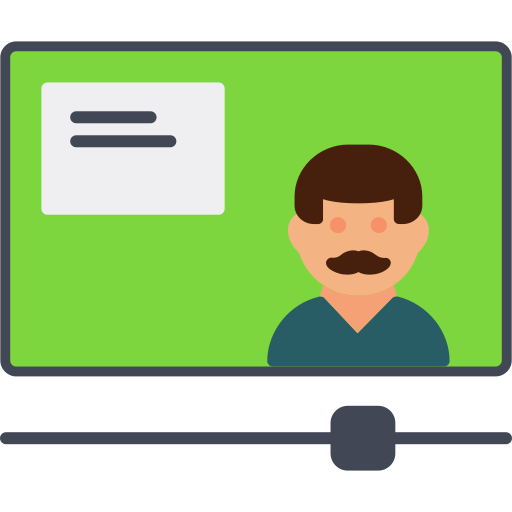 Bildquelle: Flaticon.de
1. Einheit 1: Wie unterrichtet man virtuelle Klassen auf einer Lernplattform?
Abschnitt 1.2: Verstehen Sie den vollen Funktionsumfang Ihrer Lernplattform
Vergewissern Sie sich, dass Sie als Lehrkraft die Funktionen Ihrer LMS- (Learning Management System) oder LCMS- (Learning Content Management System) Plattform vollständig verstehen und wissen, wie man sie nutzt. Ziehen Sie in Erwägung, sich selbst in der Nutzung der Plattform zu schulen, indem Sie Online-Tutorials folgen, um bei Ihren Zuhörern Vertrauen zu schaffen und zu vermeiden, dass Sie wertvolle Unterrichtszeit mit der Suche nach bestimmten Funktionen verbringen.

Die LMS-Plattform ermöglicht die schnelle, einfache und effiziente gemeinsame Nutzung zusätzlicher Lernressourcen (Videos, Übungen, Texte usw.). Daher ist es sinnvoll, solche Funktionen vor allem bei denjenigen Schülern zu nutzen, die sehr gut sind und unbedingt mehr wissen wollen, um zu vermeiden, dass sie ihre Aufmerksamkeit verlieren.

In LMS-Plattformen kann der Unterricht aufgezeichnet werden, so dass auch Abwesende ihn nachholen können. Darüber hinaus können diese Lektionen auch von Ihrer Einrichtung präsentiert werden, um Lernrepositorien zu erstellen und Ihre Schulungsakademie in den sozialen Medien zu positionieren.
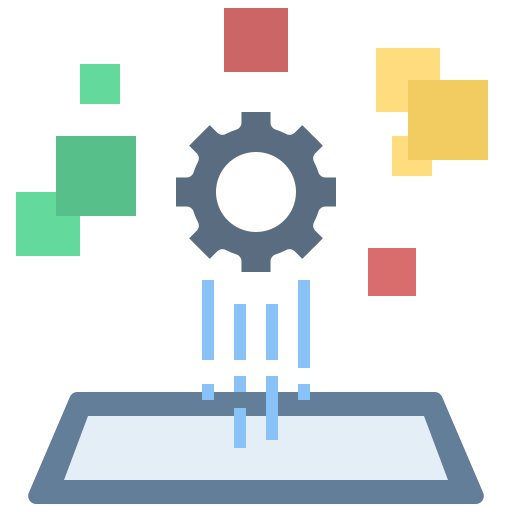 Bildquelle: Flaticon.de
1. Einheit 1: Wie unterrichtet man virtuelle Klassen auf einer Lernplattform?
Abschnitt 1.3: Berücksichtigung der Größe virtueller Klassen
Auch wenn es keine wirkliche zahlenmäßige Begrenzung für virtuelle Klassen gibt, ist es doch so, dass es bei kleineren Klassen einfacher ist, die Schüler zur Teilnahme zu bewegen und ihre Beiträge per Chat oder Rückfragen im Auge zu behalten.
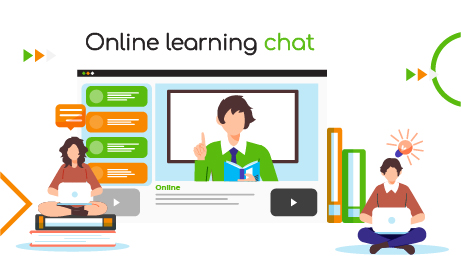 Bildquelle: Flaticon.de
1. Einheit 1: Wie unterrichtet man virtuelle Klassen auf einer Lernplattform?
Abschnitt 1.4: Selbstbewusst sein, direkt in die Webcam schauen, lächeln und interagieren
Selbst wenn Sie ein sehr erfahrener Lehrer sind, kann die Verwendung dieser neuen Modalität eine gewisse Sackgasse in der Art und Weise bedeuten, wie Sie unterrichten. Es ist sehr empfehlenswert, dass Sie Ihren Vortrag üben und auf den schlimmsten Fall vorbereitet sind (Sie halten einen Monolog und müssen trotzdem überzeugend sein!). 

Vertrauen ist von grundlegender Bedeutung: Der Lehrer muss den Schülern versichern, dass sie in guten Händen sind! Es ist wichtig, direkt in die Kamera zu schauen, einen geeigneten Hintergrund und angemessenes Licht zu haben. 

Fühlen Sie sich entspannt und lächeln Sie, um die Schüler zu motivieren und ihre Aufmerksamkeit und Interaktion zu gewinnen, was äußerst wichtig ist, da ein wechselseitiger Dialog den Schülern hilft, das Beste aus dem virtuellen Unterricht zu machen. In diesem Sinne ist es ein guter Grundsatz, die Schüler höflich zu bitten, ihre Kamera einzuschalten, doch kann dies aufgrund von GDPR-Problemen nicht vorgeschrieben werden.
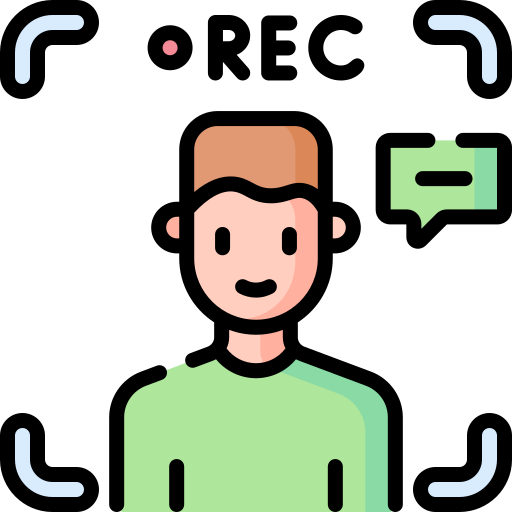 Bildquelle: Flaticon.de
2: Überblick über digitale Plattformen und ihre Rolle bei der Bereitstellung von Inhalten
Abschnitt 2.1: Warum nutzen Sie eine digitale Plattform?
Heutzutage spielen digitale Inhaltsplattformen eine äußerst wichtige Rolle im privaten, akademischen und unternehmerischen Umfeld. 

E-Learning-Plattformen können zwar in praktisch jedem Unternehmenstrainingsprogramm eingesetzt werden, doch sind sie besonders nützlich bei Schulungen im Zusammenhang mit technischen Fertigkeiten, Produkten, lebenslangem Lernen und dem Onboarding neuer Mitarbeiter, da der bessere Zugang zu den Materialien, den diese Online-Formate bieten, das Lernen fördert und den Teilnehmern Flexibilität ermöglicht. 

Lassen Sie uns prüfen, welche Faktoren Ihre Wahl je nach dem Ziel, das Sie verfolgen wollen, beeinflussen.
Für die Unterhaltung - dies wird eine starke emotionale Komponente für das Publikum haben, so dass es sehr teilbar ist.
Für die Bildung - dies ermöglicht eine große Reichweite. Sehr gut teilbar.
Für die Überzeugung - Dies ist etwas emotionaler; Inhalte, die die Meinung des Publikums schrittweise ändern.
Für die Konversion - Inhalte werden rational präsentiert, um einen Entscheidungsprozess auszulösen.
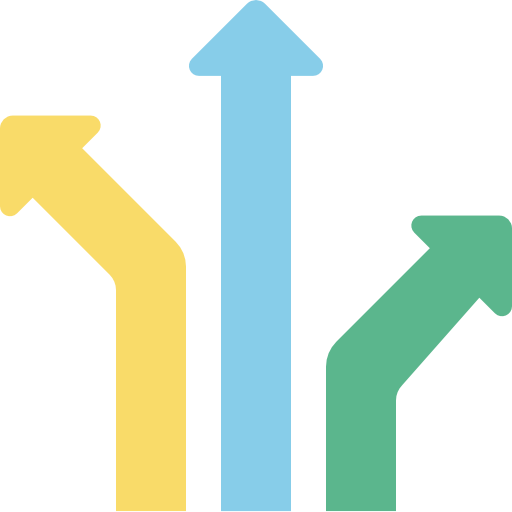 Bildquelle: Flaticon.de
2: Überblick über digitale Plattformen und ihre Rolle bei der Bereitstellung von Inhalten
Abschnitt 2.2: Wer ist Ihre Zielgruppe und was ist das Problem, das Sie für diese Zielgruppe lösen wollen?
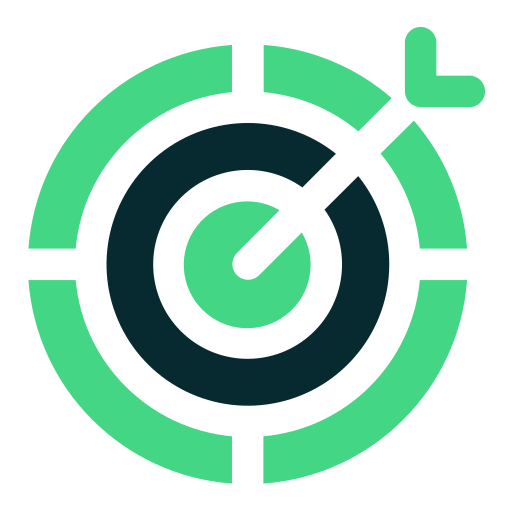 Daher ist es wichtig zu wissen, wer Ihr Schüler ist, um ihn zu motivieren und das Angebot für ihn relevant zu gestalten.
Wenn Sie Ihre Zielgruppe kennen, wird es einfacher sein, Material zu entwerfen, das ihren Bedürfnissen entspricht.
Was sind die Ziele und Ergebnisse, die Sie erreichen wollen? Wenn Sie das "Warum" hinter Ihrer Fortbildungsstrategie kennen, wissen Sie genau, wie Sie vorgehen müssen.
Bildquelle: Flaticon.de
2: Überblick über digitale Plattformen und ihre Rolle bei der Bereitstellung von Inhalten
Abschnitt 2.3: Wie wollen Sie den Inhalt Ihrem Zielpublikum präsentieren?
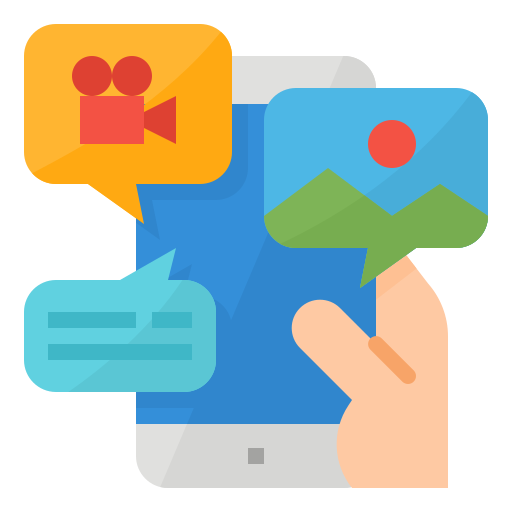 Werden Sie einen freundlichen oder professionellen Ton anschlagen? Legen Sie Ihr Material so an, dass es Ihrer Meinung nach am besten zur Persönlichkeit Ihrer Schüler passt, und gestalten Sie Ihr Material so, dass es ihre Aufmerksamkeit erregt. 

Sie sollten über den gesamten Kurs nachdenken: Behandeln Sie genügend Themen? Gibt es eine Vielfalt an Material? Ist es ausreichend? Ist er auf dem neuesten Stand? 

Bei der Auswahl einer digitalen Lernplattform sollten Sie darauf achten, dass sie interessant ist und den Schülern tatsächlich hilft, ihre Ziele zu erreichen. 

Wählen Sie eine Plattform mit guten und interessanten Inhalten, die Spaß machen und für verschiedene Lernmethoden geeignet sind. Gute Inhalte enthalten Informationen, die Sie sich merken können und die Ihren Schülern helfen, sie zu verstehen.
Bildquelle: Flaticon.de
2: Überblick über digitale Plattformen und ihre Rolle bei der Bereitstellung von Inhalten
Abschnitt 2.4: Wie viel sollten Sie für eine digitale Lernplattform bezahlen?
Es gibt keine eindeutige Antwort, auch wenn der Preis immer eines der Hauptanliegen bei der Auswahl einer LMS-Plattform ist, hängt es wirklich von Ihrem Budget und der Qualität/Einfachheit ab, die Sie erreichen wollen. 

Wie wir später sehen werden, gibt es aber auch völlig kostenlose Optionen, die im Bedarfsfall funktionieren könnten. 

Sie sollten auch abwägen, ob Sie eine skalierbare Plattform benötigen oder nicht, denn ein späterer Wechsel könnte doppelte Arbeit und doppelte Bezahlung bedeuten!
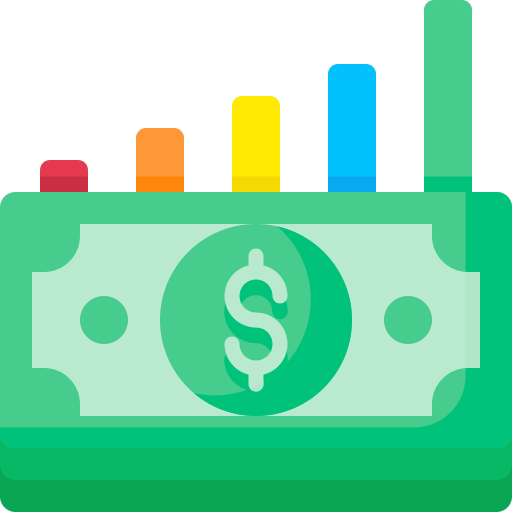 Bildquelle: Flaticon.de
2: Überblick über digitale Plattformen und ihre Rolle bei der Bereitstellung von Inhalten
Abschnitt 2.5: Kostenlose E-Learning-Plattformen: einige Beispiele
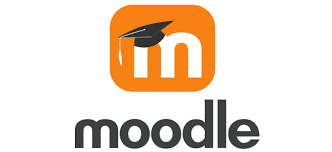 Moodle:  Moodle.org
Moodle steht für "Modular Object-Oriented Dynamic Learning Environment", d. h. ein System, das von Bildungseinrichtungen zur Bereitstellung von Kursen und Lernmaterial für Studierende verwendet wird. 

PROS:
Entwickelt, um sowohl das Lehren als auch das Lernen zu unterstützen
Einfach zu bedienen
Mehrsprachige Fähigkeiten
Moodle ist sowohl für kleine Klassen als auch für große Organisationen geeignet.
Verpflichtung zum Schutz der Datensicherheit und der Privatsphäre der Nutzer
Jederzeit, überall und auf jedem Gerät nutzbar
CONS:
Es fehlt an Flexibilität und Effizienz
Sie brauchen technische Fähigkeiten
Die Berichterstattung ist begrenzt
Probleme bei der Anpassung
Je mehr Schüler auf die Plattform zugreifen, desto langsamer wird das System
2: Überblick über digitale Plattformen und ihre Rolle bei der Bereitstellung von Inhalten
Abschnitt 2.5: Kostenlose E-Learning-Plattformen: einige Beispiele
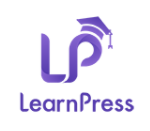 LearnPress LMS: LearnPress.org
LearnPress ist ein WordPress LMS (Learning Management System) Plugin. Es baut auf einer WordPress-Website auf und bietet eine ganze Reihe von Optionen für das Hosting von Kursen. 

PROS:
Erstellen Sie unbegrenzt viele Kurse, Lektionen, Quizze und Fragen
Die Kurserstellung ist einfach und hat einen logischen Ablauf
Einfache Erstellung von Kursen mit dem Drag and Drop Course Builder
LearnPress ist kostenlos 
LearnPress unterstützt WordPress Multisite
CONS:
Zertifizierungen und einige Quizoptionen sind kostenpflichtig 
Die Dokumentation ist ein wenig schwer zu finden und nicht sehr detailliert.
Der Support scheint in den Rezensionen ein wenig in Frage gestellt zu werden.
2: Überblick über digitale Plattformen und ihre Rolle bei der Bereitstellung von Inhalten
Abschnitt 2.5: Kostenlose E-Learning-Plattformen: einige Beispiele
EdApp LMS: www.edapp.com
EdApp LMS setzt den Standard für qualitativ hochwertige Online-Kursplattformen und ist bekannt für seine umfassende Microlearning-Inhaltsbibliothek mit fachmännisch gestalteten Kursen für verschiedene Branchen. Hier können Sie Themen aus den Bereichen Einzelhandel, Bauwesen, Cybersicherheit, Führungs- und Managementstile sowie Lebensmittel und Gastgewerbe in mehr als 30 Erweiterungskategorien erkunden.

PROS:
Einfach zu bedienen
Die Mikro-Lernsoftware funktioniert auf allen Geräten.
Laden Sie Ihre Schulungsfolien hoch, und wir konvertieren sie in mobilfreundliche Lektionen. 
Kostenlose Kursbibliothek
Canva-Integration
Gamification
Kurse in über 100 Sprachen übersetzen
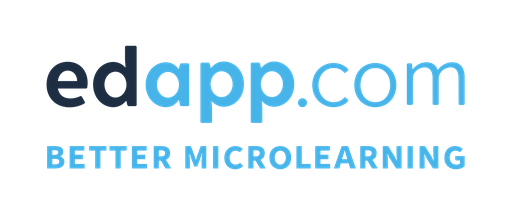 CONS:
Preispläne können kostspielig sein. 
Nur auf Englisch unterstützt, nicht geeignet für ein globales Team oder Organisationen, die expandieren wollen.
Keine editierbare Kursbibliothek.
2: Überblick über digitale Plattformen und ihre Rolle bei der Bereitstellung von Inhalten
Abschnitt 2.5: Kostenlose E-Learning-Plattformen: einige Beispiele
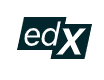 edX: www.edx.org
edX ist ein hervorragender Ort, um hochwertige Online-Kurse zu finden, die Ihrem Team helfen, seine Fähigkeiten und Kenntnisse zu erweitern und es zu außergewöhnlichen Leistungen anzuspornen.

PROS:
Die Kurse finden in Zusammenarbeit mit renommierten Organisationen, Universitäten und Unternehmen wie Harvard, Berkeley und Microsoft statt.
Die Kurse werden im Videoformat angeboten
Die meisten der Kurse sind kostenlos
Die meisten Kurse werden im Selbststudium durchgeführt und können jederzeit begonnen werden.
Eine Download-Option ist verfügbar 
Nach Abschluss des Kurses erhalten Sie ein geprüftes Zertifikat.
CONS:
Eingeschränkte Themen
Keine Kursstruktur
2: Überblick über digitale Plattformen und ihre Rolle bei der Bereitstellung von Inhalten
Abschnitt 2.5: Kostenlose E-Learning-Plattformen: einige Beispiele
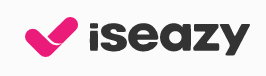 isEazy: www.iseazy.com
isEazy ist eine Online-Kursplattform, die aufgrund ihres cloudbasierten Autorentools von vielen Bildungsberatern genutzt wird.  

PROS:
Sie brauchen keine technischen Designkenntnisse, um professionell aussehende Online-Kursmaterialien zu erstellen.
Wählen Sie aus den interaktiven Folienvorlagen und bearbeiten Sie Ihre Kurse.  
Sie können Ihre Schulungsinhalte dynamischer gestalten, indem Sie personalisierte Bilder, Audiodateien und Videos, sogar Quizfragen und Karteikarten hinzufügen.  
Sie ist kostenlos.
CONS:
isEazy verfügt nicht über eine Kursbibliothek.
Die Vielfalt der animierten Elemente ist begrenzt.
2: Überblick über digitale Plattformen und ihre Rolle bei der Bereitstellung von Inhalten
Abschnitt 2.6: Was soll eine digitale Lernplattform bieten?
Wie Sie sich vorstellen können, ist die Rolle von E-Learning-Plattformen bei der Durchführung digitaler Schulungen entscheidend für den effektiven Erfolg, und in diesem Sinne muss jede digitale Plattform die folgende Checkliste erfüllen:

E-Plattformen müssen benutzbar und einfach zu bedienen sein, sie sollten an die Bedürfnisse der Nutzer angepasst sein und nicht umgekehrt.
Die E-Plattformen müssen offen sein oder zumindest den Lernenden den Zugang zu den Inhalten von verschiedenen Browsern und Geräten aus ermöglichen, wobei eine einmalige Anmeldung möglich sein muss. Außerdem sollte die Plattform sowohl online als auch offline verfügbar sein!
Die E-Plattformen müssen responsiv sein, damit die Nutzer die Schulungen von jedem Gerät aus verfolgen können.
Die E-Plattform sollte Leistungskennzahlen liefern, d. h. die Möglichkeit bieten, Analysen und die Nutzung zu verfolgen, um den Schülern, die dies benötigen, Nachhilfe zu geben.
E-Plattformen sollten Mechanismen zur Validierung von Fähigkeiten wie Tests, Gamification oder Übungen und die Anerkennung von erworbenen Fähigkeiten durch Zertifikate oder Abzeichen bieten.
E-Plattformen sollten eine Vielzahl von Inhaltsformaten zulassen, um den Schülern angereichertes Lehrmaterial anbieten zu können. Im nächsten Abschnitt werden wir uns genauer ansehen, welche Arten von digitalen Inhalten für Unterrichtszwecke verwendet werden können.
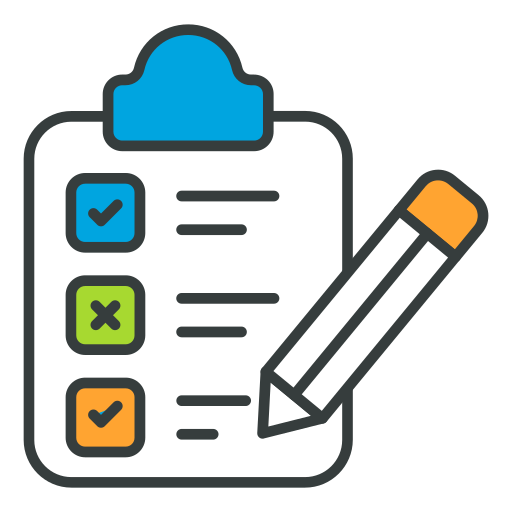 Bildquelle: Flaticon.de
3: Arten von digitalen Inhalten und ihre Merkmale
Abschnitt 3.1: Einleitung
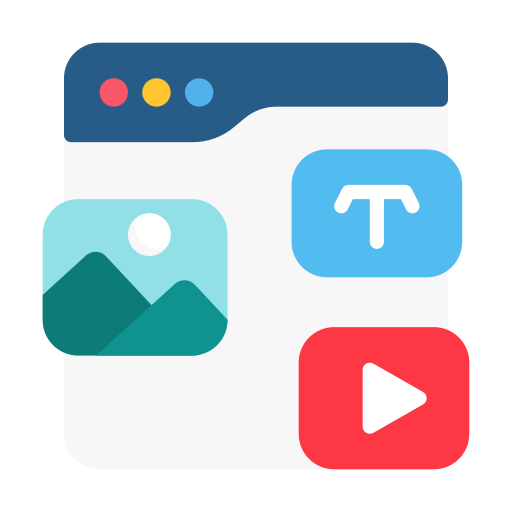 Inhalte sind Informationen, und sie sollten frisch, lesbar, relevant und nützlich für jeden Nutzer jeden Alters und jeder Kultur sein! 

Es gibt mehr als hundert verschiedene Arten von digitalen Inhalten, und alle haben ihren Wert für die Durchführung von Schulungen.
Bildquelle: Flaticon.de
3: Arten von digitalen Inhalten und ihre Merkmale
Abschnitt 3.2: Arten von digitalen Inhalten
Einige Beispiele für digitale Inhalte, die für Schulungszwecke verwendet werden können, sind:
Infografiken sind visuelle Darstellungen von Daten, und sie machen Zahlen in der Regel viel ansprechender und klarer für den Leser
Memes sind oft Videos und Bilder mit humorvollem Text, die in der Regel viral gehen. Je nach Publikum sind sie manchmal gut geeignet, um das Eis zu brechen und Komplizenschaft mit Ihrem Publikum zu schaffen.
Videos: Sie sollten nicht zu lang sein und sie müssen relevant und erklärend sein, besser noch, wenn sie lustig oder lehrreich sind.
Anleitungen: Diese können von Thema zu Thema reichen und einfach oder kompliziert sein. Sie ermöglichen es dem Leser, vollständig zu verstehen, wie ein bestimmtes Verfahren anzuwenden oder durchzuführen ist. Sie müssen leicht nachvollziehbar und in aufeinander folgende Schritte unterteilt sein, am besten sprach- und kulturneutral.
Live-Chats: Chats und Chatbots werden auf E-Learning-Plattformen zur Unterstützung der Lernenden immer häufiger eingesetzt, vor allem während der Ausbildung, da die Nutzer ihre Zweifel lieber "im Stillen" mitteilen.
Fotogalerien. Ein Bild sagt mehr als tausend Worte, und es ist oft viel einfacher, Dinge mit einem Bild statt mit Worten zu erklären.
Links von Interesse: Sie sind in der Regel sehr nützlich für die Ausbildung, da sie eine Möglichkeit bieten, das Thema weiter zu erforschen.
3: Arten von digitalen Inhalten und ihre Merkmale
Abschnitt 3.2: Arten von digitalen Inhalten
Fallstudien: Sind in der Regel sehr interessant, um den Schülern ein greifbares Beispiel für die vorgestellten Konzepte zu geben und sie zu neuen Aktionen zu inspirieren.
Testimonials/Geschichten: Testimonials oder Vorbilder schaffen Vertrauen und bieten eine persönliche Perspektive auf.
Q&A/FAQ/Interviews: Frage- und Antwortrunden oder häufig gestellte Fragen können formell oder informell sein. Sie sind in der Regel sehr nützlich für die Studierenden, da sie sehen, dass ihre eigenen Zweifel geteilt und beantwortet werden und sie sich dadurch gestärkt und motiviert fühlen.
Dos' und Don'ts': Diese Art der Vermittlung ermöglicht es den Lehrkräften, sich in die Situation der Auszubildenden hineinzuversetzen und zu verstehen, dass sie Ratschläge brauchen, wie sie weiter vorgehen sollen.
Forschungs- und Datenergebnisse: Könnten die Zweifel der Nutzer klären, vor allem wenn sie gut erklärt und zusammengefasst werden
Eingebettete Tweets: Ein Ausschnitt aus Twitter, der je nach Zielgruppe zum Nachdenken anregt oder lustig sein kann.
GIFS: Aus Videos geschnittene Clips können verwendet werden, um einen Punkt zu illustrieren und Ihrem Publikum näher zu kommen.
Ebooks/PDFs: Ebooks/PDFs sind ein schönes Beispiel für zusätzliches Material, das nützlich sein kann, um Ihr Publikum noch stärker einzubinden.
Comics/Cartoons: Eine lustige und lockere Art, Ihren Standpunkt zu illustrieren, auch wenn es sich um ein ernstes Thema handelt!
Anerkennungen: SchülerInnen zur Teilnahme ermutigen und ihre Bemühungen anerkennen
3: Arten von digitalen Inhalten und ihre Merkmale
Abschnitt 3.2: Arten von digitalen Inhalten
Erstellen Sie gemeinsam genutzte Arbeitsblätter oder Dokumente: Dies erleichtert den Schülern die Teilnahme an den Schulungssitzungen und die Reflexion und den Austausch ihrer Ideen.
Bilder: Sie sollten klar, relevant, von guter Qualität, nicht zu schwer und möglichst geschlechts-, sprach- und kulturneutral sein.
Podcasts: Es handelt sich um Audiodateien zum Anhören, die aufgenommen und auf verschiedenen kostenlosen Podcast-Websites veröffentlicht werden können.
Diashows: Zum Hochladen von Diashows für sich selbst oder zum Teilen unter Auszubildenden.
Online-Spiele: Kostenlose Online-Spiele sind über eine einfache Google-Suche verfügbar, und es gibt viele Plattformen wie educaplay.com, auf denen viele unterhaltsame und lustige Spiele erstellt und an Ihr Thema angepasst werden können.
Wettbewerbe/Quizzes: Ein weiteres Beispiel für die Anwendung von Gamification im Unterricht. Sie können Anwendungen wie Kahoot verwenden, um die SchülerInnen in den Wettbewerb einzubeziehen, der auf dem ausgebildeten Thema basiert.
Interaktive Demos: Eine schnelle Demo, die einen bestimmten Aspekt des unterrichteten Themas zeigt, kann sehr nützlich sein, um den Schülern zu zeigen, wie etwas sofort funktioniert.
Tools & Ressourcen/Giveaways: Sie sind ähnlich wie Links von Interesse und können nützlich sein, um das Toolkit Ihres Publikums zu erweitern.
3: Arten von digitalen Inhalten und ihre Merkmale
Abschnitt 3.2: Arten von digitalen Inhalten
Webinare: Bieten Sie den Schülern die Möglichkeit, an einem Webinar zu einem für die Schulung relevanten Thema teilzunehmen oder es sich anzusehen.
Interaktiver Inhalt: Perfekt, um die Aufmerksamkeit Ihrer Schüler zu wecken und dafür zu sorgen, dass sie während der gesamten Unterrichtseinheit aufmerksam bleiben.
Online-Zeitschriften: Digitale Zeitschriften sind jetzt auf allen Geräten verfügbar und können als relevante und interaktive Ressource genutzt werden!
Soziale Medien: Pinterest, Instagram, tiktok, reddit können genutzt werden, um Beispiele für das jeweilige Thema zu geben.
Mind Maps: Mind Maps ermöglichen es den Schülern, ihre Ideen zu verdeutlichen, und sie können gemeinsam genutzt und aktualisiert werden.
Persönliche Bios: Ermöglichen es den Lesern, ein echtes Gefühl für die Lehrkraft zu bekommen, die dahinter steht, und tragen dazu bei, dass sich die Zuhörer mit ihr identifizieren.
Artikel und PRs: Dies ist eine großartige Möglichkeit, das Interesse der Schüler an Ihrer Ausbildung aufrechtzuerhalten, indem Sie ihnen zusätzliches Material zur Verfügung stellen.
Zitate & Inspirierende Botschaften: Von einer anderen Person gesprochene Worte, die oft verwendet werden, um eine Aussage zu machen oder zu motivieren. Sie eignen sich hervorragend, um Themen zu diskutieren oder eine positive Stimmung zu erzeugen.
QR-Codes/Polls: eine einfache Möglichkeit, Schüler zu engagieren und sie zum Handeln aufzufordern.
Weißbücher: Leitfäden oder Berichte, die fundierte Entscheidungen zu bestimmten Themen ermöglichen.
Wikis eignen sich hervorragend, um mehr Informationen zu einem Thema bereitzustellen.
Resümee
Bei der Durchführung von Schulungen über digitale Plattformen
Freie Plattformen
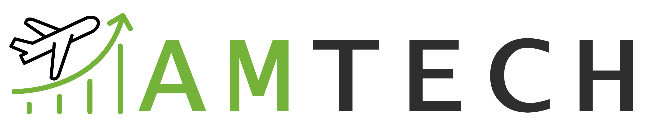 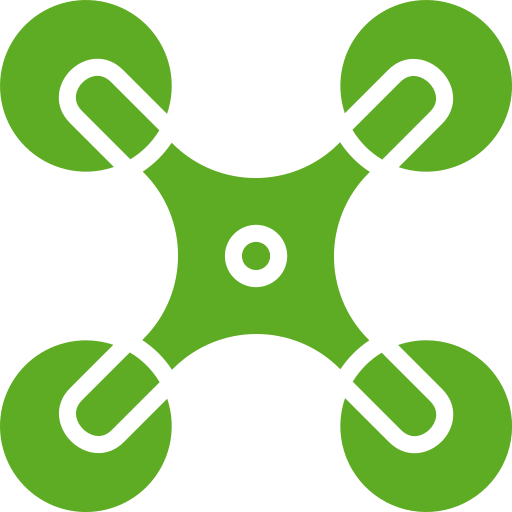 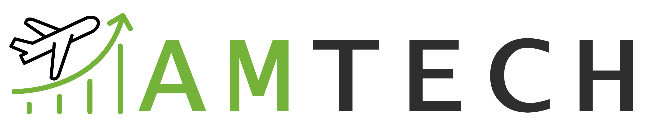 PROS und CONS
Es ist wichtig, alle Funktionalitäten zu verwalten
Bei der Durchführung von Schulungen über digitale Plattformen
Arten von digitalen Inhalten
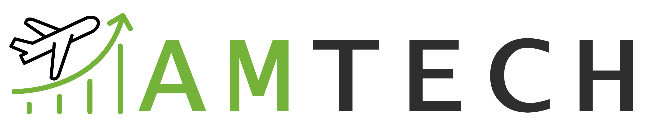 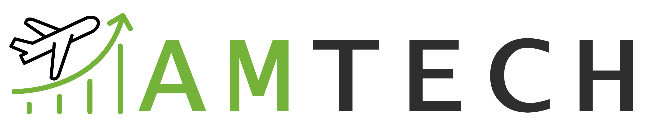 Es gibt Hunderte von Arten, wählen Sie die, die für Ihr Publikum am besten geeignet sind
Es ist wichtig, selbstbewusst aufzutreten und direkt in die Webcam zu schauen, 
lächeln und interagieren
Bildquelle: Flaticon.de
Ich danke Ihnen!
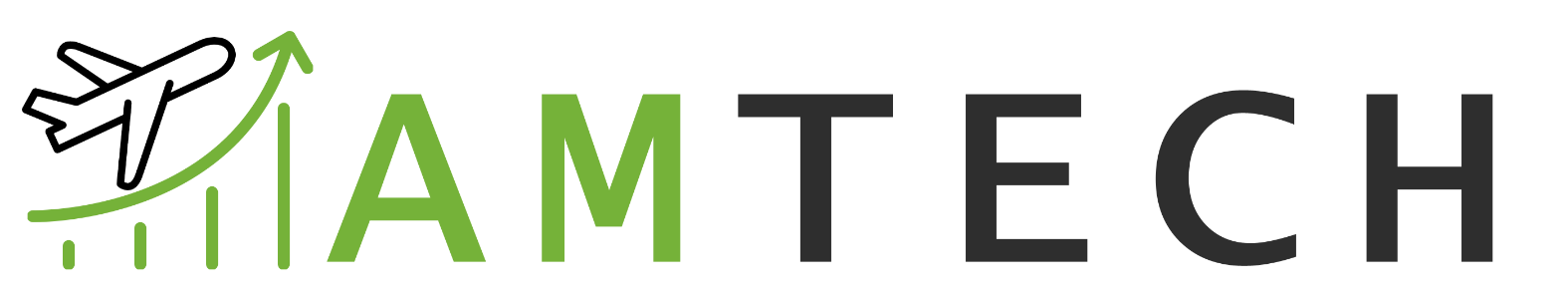